Проект бюджета Балко-Грузского сельского поселения на 2021 год И на плановый период 2022 и 2023 годов
БЮДЖЕТ  – ФОРМА ОБРАЗОВАНИЯ  И  РАСХОДОВАНИЯ  ДЕНЕЖНЫХ  СРЕДСТВ,  ПРЕДНАЗНАЧЕННЫХ  ДЛЯ  ФИНАНСОВОГО  ОБЕСПЕЧЕНИЯ  ДЕЯТЕЛЬНОСТИ
Доходы  это поступающие в бюджет 
денежные средства(налоги юридических 
и физических лиц,  административные 
сборы и платежи , безвозмездные поступления)
Превышение доходов над 
расходами образует 
положительный остаток
средств бюджета
  профицит
Расходы  это выплачиваемые 
из бюджета денежные средства 
 Если расходная часть бюджета 
превышает доходную, то 
   бюджет  формируется                  
                            с дефицитом
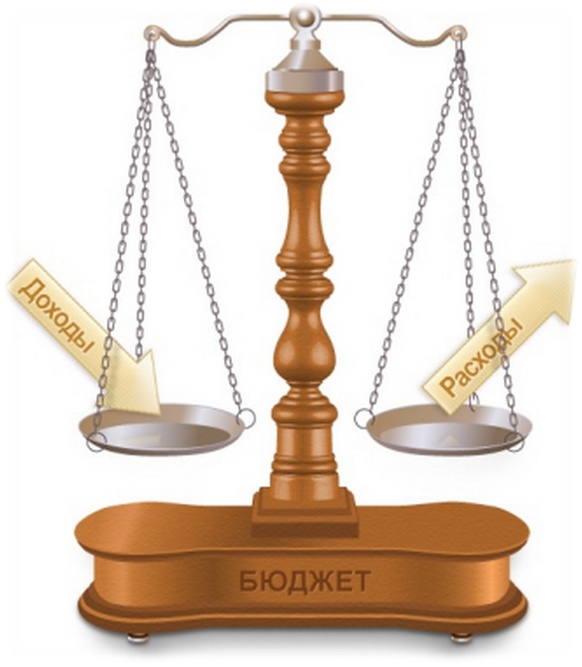 Основные параметры проекта бюджета Балко-Грузского сельского поселения на 2021 год и плановый период 2022 и 2023 годовтыс. рублей
Налоговые доходы проекта бюджета Балко-Грузского сельского поселения
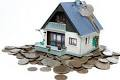 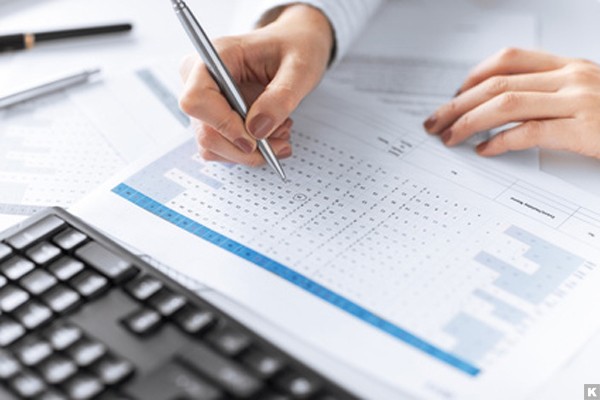 Налоговые доходы бюджета Балко-Грузского сельского поселения состоят из следующих поступлений:
1) налог на доходы физических лиц
2) единый сельскохозяйственный налог
3) налоги на имущество (налог на имущество физических лиц, земельный налог)
Неналоговые доходы проекта бюджета Балко-Грузского сельского поселения
К неналоговым доходам бюджета Балко-Грузского сельского поселения относятся следующие поступления:
1) Доходы от использования имуществ, находящегося в государственной и муниципальной собственности (аренда за земли, находящиеся в собственности сельских поселений, аренда имущества, находящегося в оперативном управлении, аренда имущества, составляющего казну сельского поселения)
2) Доходы от оказания платных услуг и компенсации затрат государства (возмещение расходов, понесенных в связи с эксплуатацией имущества сельских поселений)
ДИНАМИКА ДОХОДОВ БЮДЖЕТА БАЛКО-ГРУЗСКОГО СЕЛЬСКОГО ПОСЕЛЕНИЯ НА 2021-2023 годы
РАСХОДЫ БЮДЖЕТА БАЛКО-ГРУЗСКОГО СЕЛЬСКОГО ПОСЕЛЕНИЯ НА 2021-2023 ГОДЫ
Структура расходов бюджета Балеко-Грузского сельского поселения на 2021 год
Динамика расходов бюджета Балко-Грузского сельского поселения в 2019-2023 годах